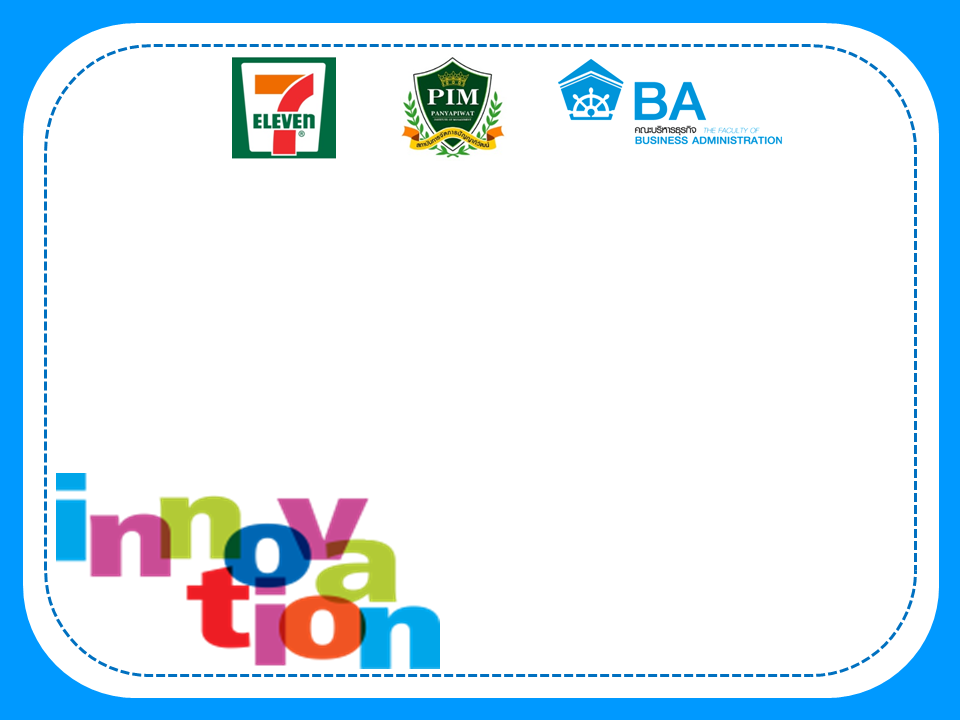 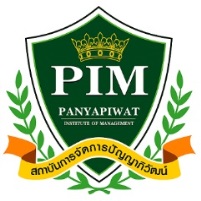 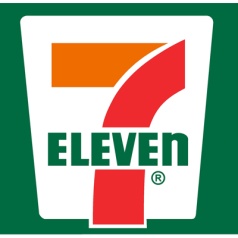 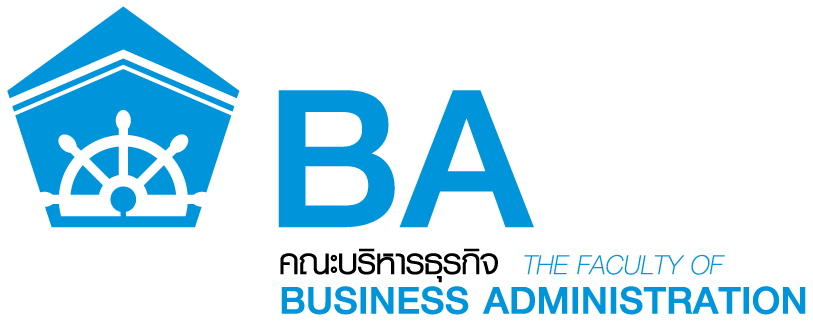 โครงงานฝึกปฏิบัติงาน (เล่ม 2)“.............................”
ผู้จัดทำ
นางสาว ...............................
รหัสประจำตัว ....................
กลุ่มเรียน ……………
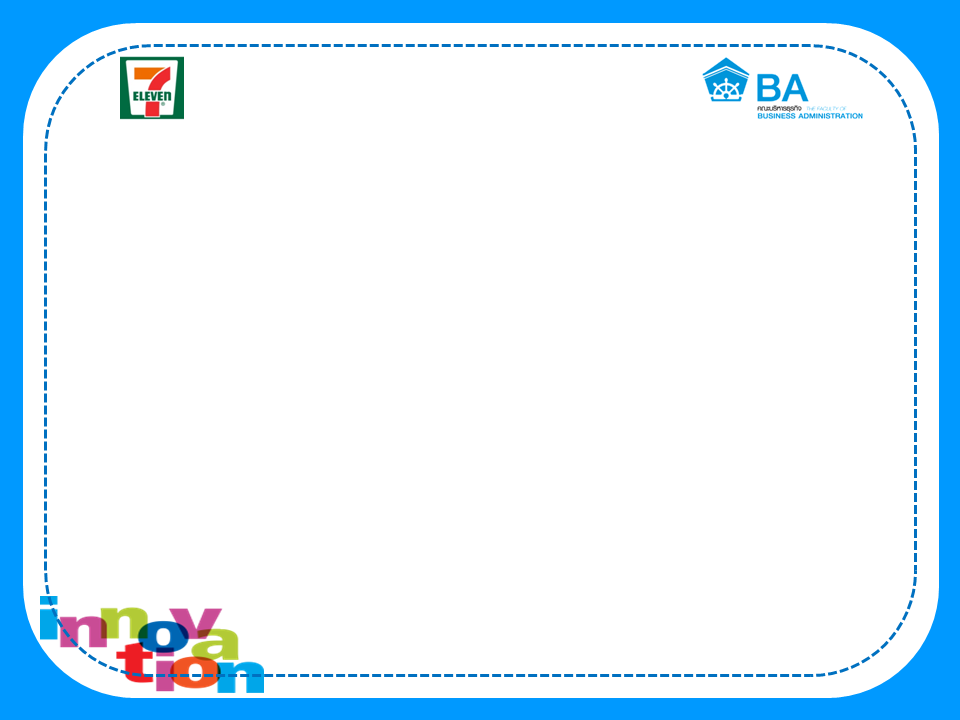 หัวข้อ
1. ข้อมูลนักศึกษา
2. สถานที่ฝึกปฏิบัติงาน
3. ข้อมูลโครงงานนวัตกรรม
4. แนวคิด/ทฤษฎีที่เกี่ยวข้อง
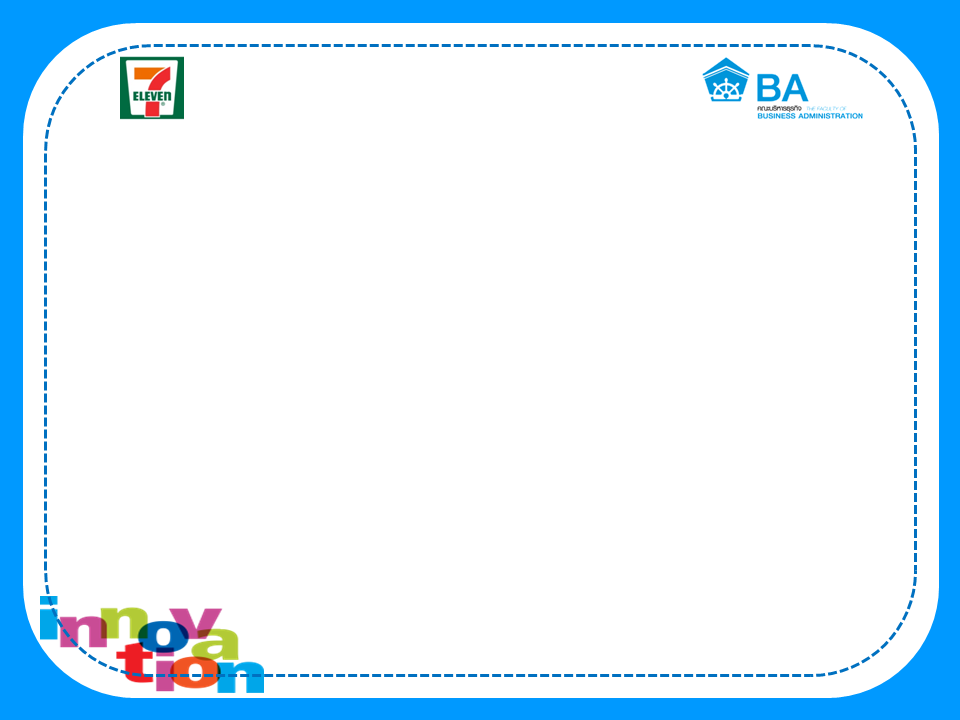 1. ข้อมูลนักศึกษา
ภาพถ่าย/ชื่อ-สกุล/รหัสประจำตัว/กลุ่มเรียน
รูปภาพนักศึกษา
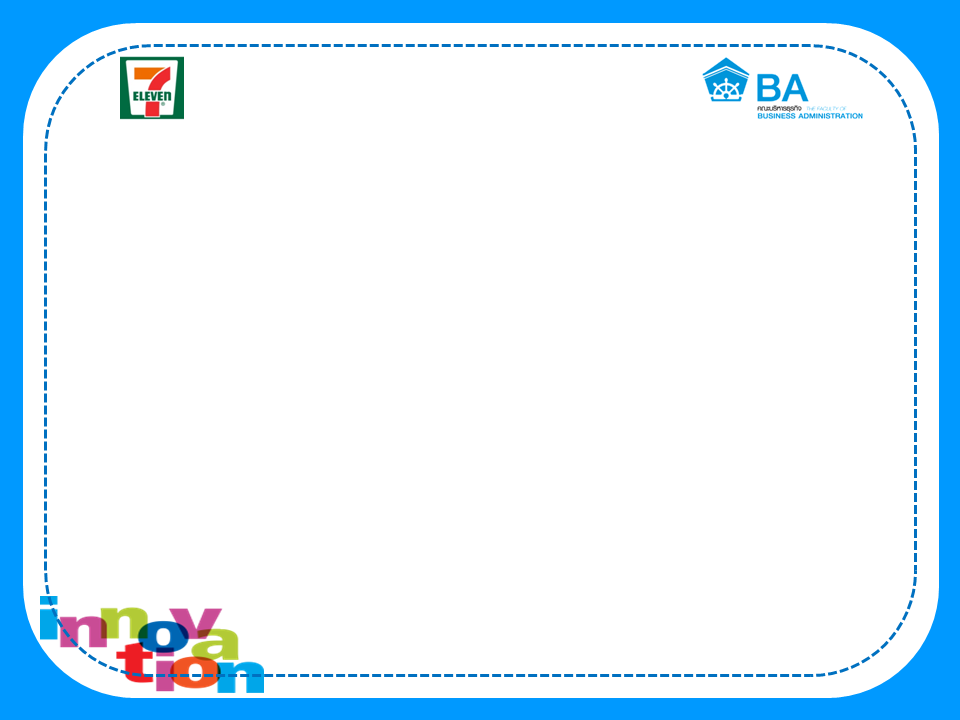 2. ข้อมูลสถานที่ฝึกงาน
- รหัสร้าน
- สาขาร้าน
- เบอร์โทรร้าน
- หัวหน้างาน
รูปภาพร้านสาขา
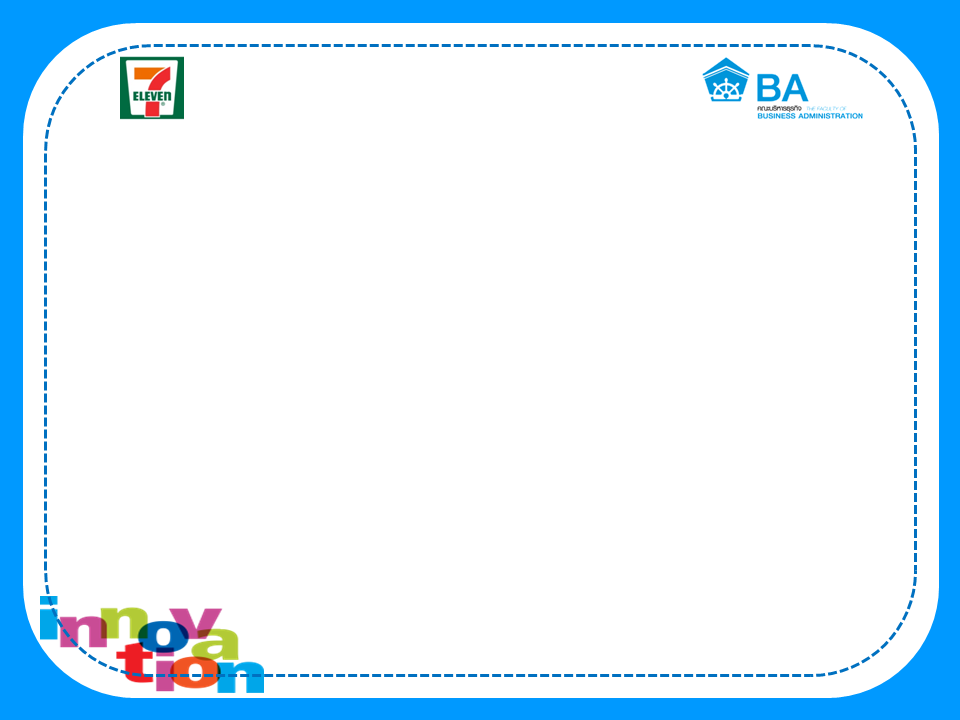 3.ข้อมูลโครงงานนวัตกรรม
3.1 มูลเหตุจูงใจในการทำโครงงานนวัตกรรม
3.2 ภาพที่สื่อถึงปัญหา
3.3 ประเภทหรือลักษณะความเกี่ยวข้องของโครงงาน
3.4 วัตถุประสงค์ของโครงงานนวัตกรรม
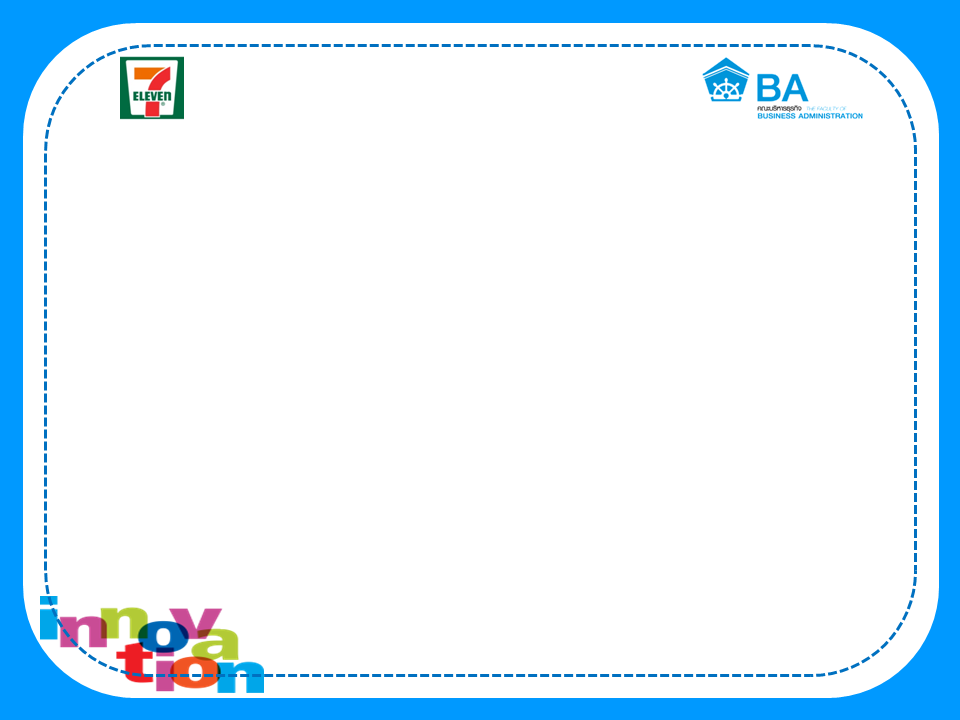 4. แนวคิด/ทฤษฎีที่เกี่ยวข้อง
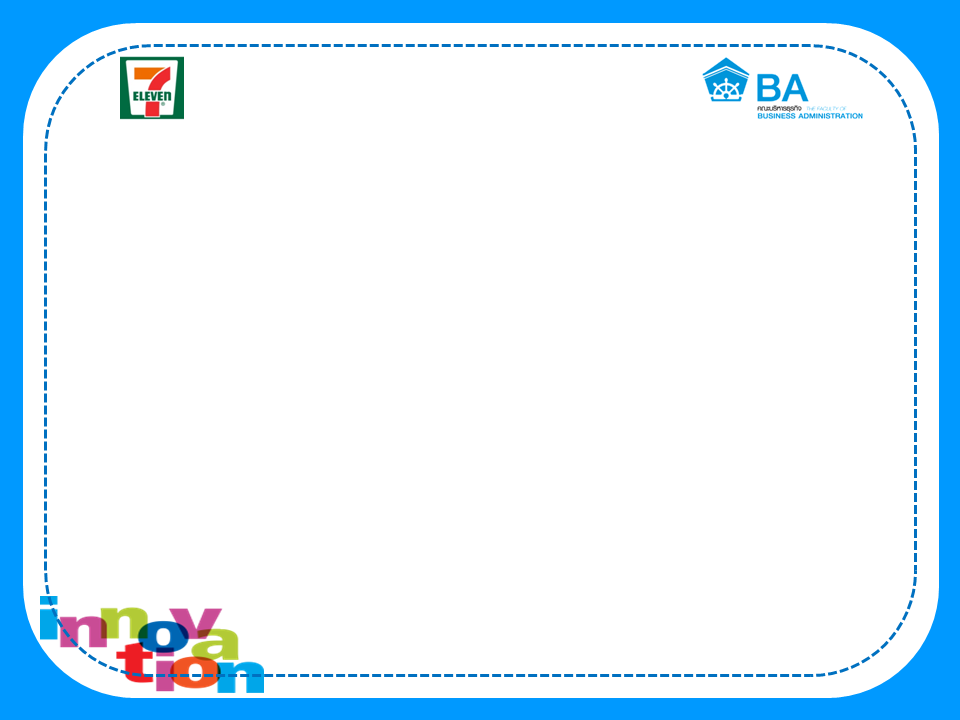 รูปแบบโมเดลของชิ้นงาน
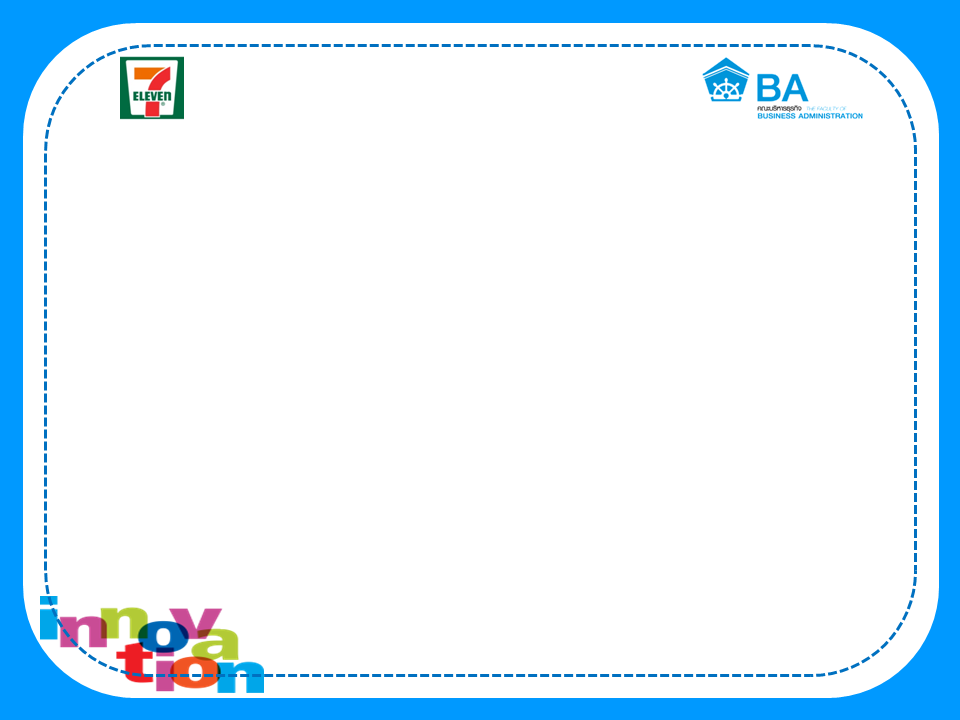 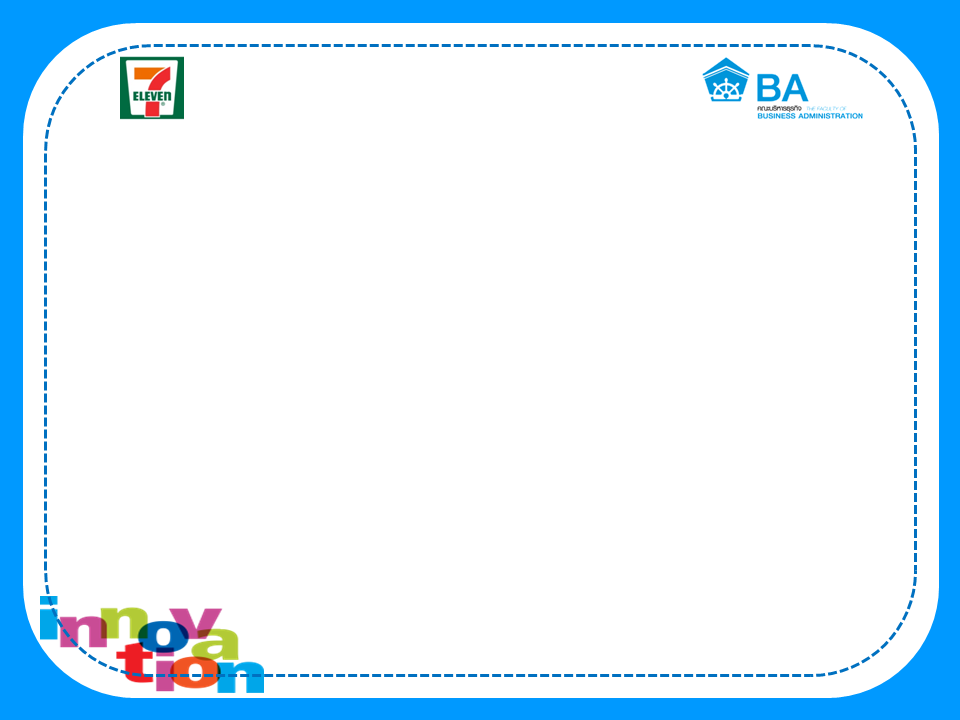 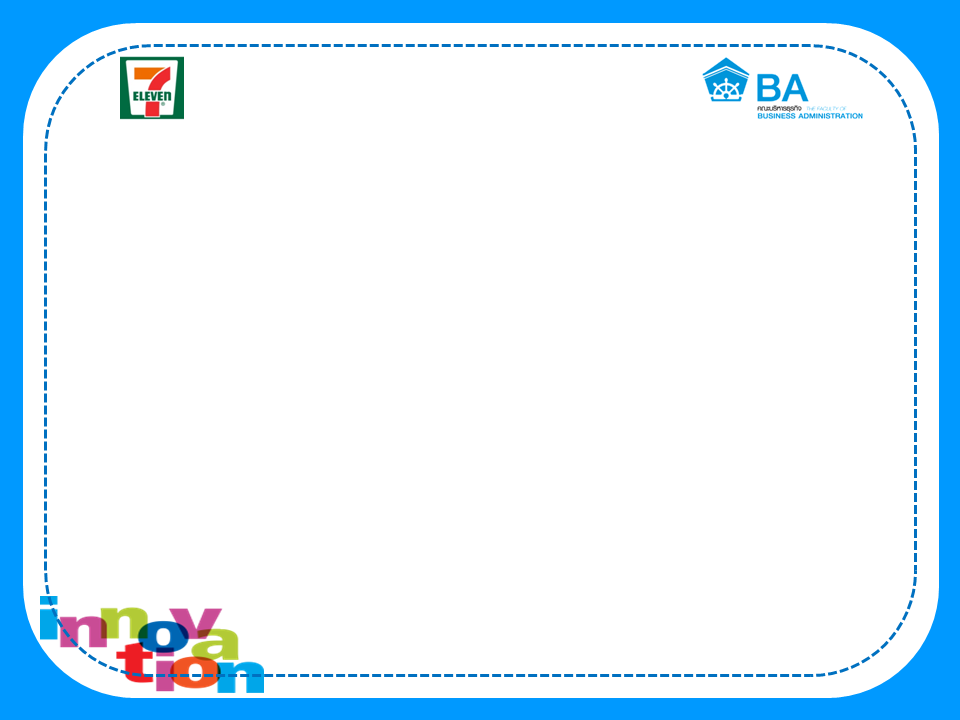 10. ข้อเสนอแนะเกี่ยวกับโครงงานนวัตกรรม
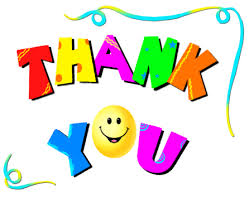